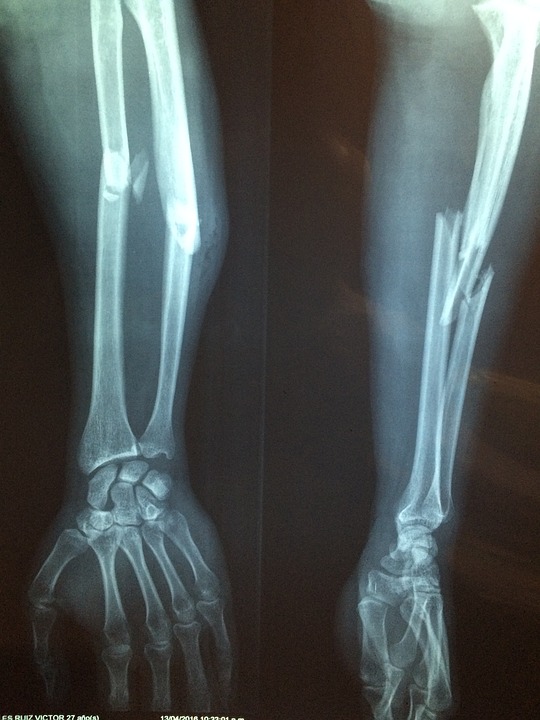 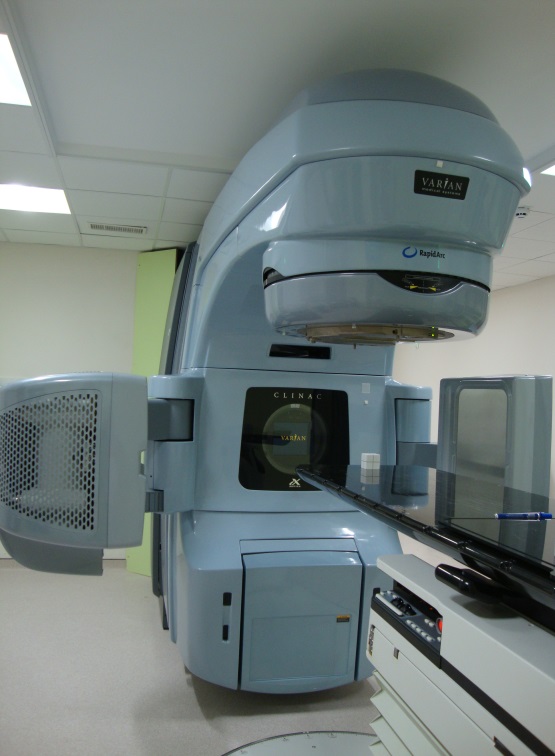 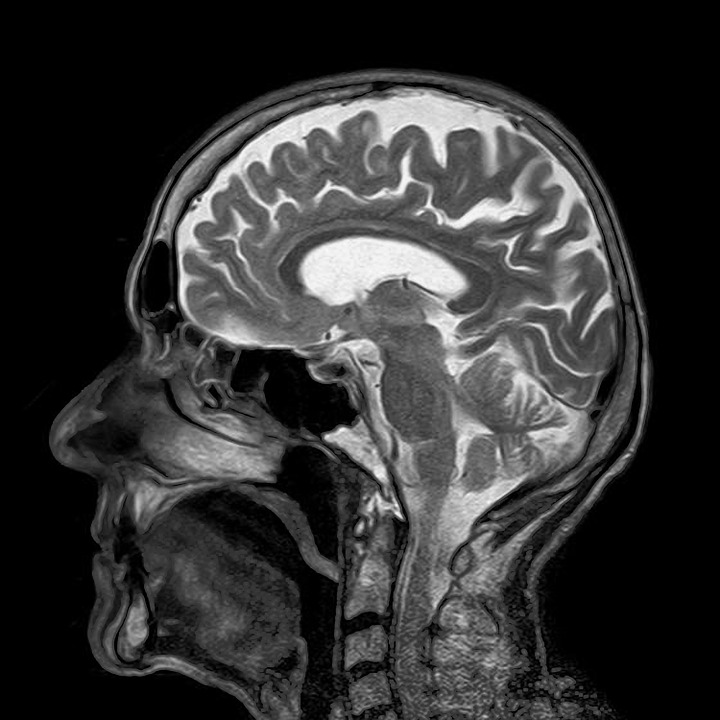 Dts d’imagerie médicale et radiologie thérapeutique de FLERS
La sélection
Via Parcoursup: En 2022, 245 demandes pour 16 places
Bac général / Bac ST2S / Bac STL
Bulletins de notes de 1ère et terminale (niveau et commentaires)
Projet de formation personnalisé : 
connaissance du métier, rencontres avec professionnels ou stage, 
motivation, compétences et valeurs personnelles
justification d’un changement d’orientation
Le parcours
Bac général*, ST2S ou STL
1ère  Année
2e Année
3e Année
Étudiant
14 semaines de stage
 26 Semaines de cours
Étudiant ou apprenti
 20 semaines de stage
 20 Semaines de cours
Apprenti
 26 semaines de stage
 14 Semaines de cours
* : spécialités : physique et/ou mathématiques et/ou SVT
Le programme
Squelette
Organes 
Vascularisation
Système Nerveux et Hormonal
Oncologie
Physique générale
Physique appliquée aux appareils d’imagerie 
Electro-physiologie (Echographie, ECG, EEG, EMG)
Pose de cathéter 
Prise de sang
Désinfection
Soins d’hygiène et de confort
Position du patient
Paramètres d’acquisition des machines
+/- injection
Précaution avant l’examen
Contre indications
Radioprotection
Relation soignant soigné
Psychologie
Communication inter-professionnelle
Transmissions
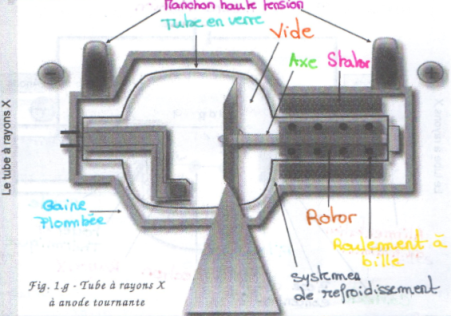 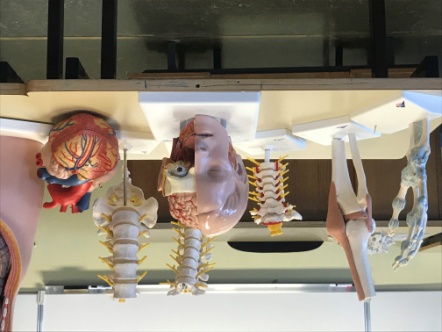 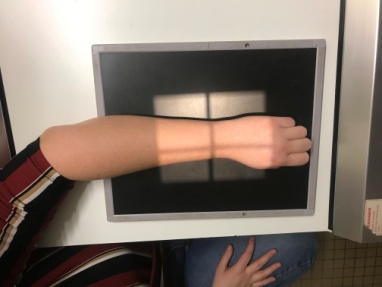 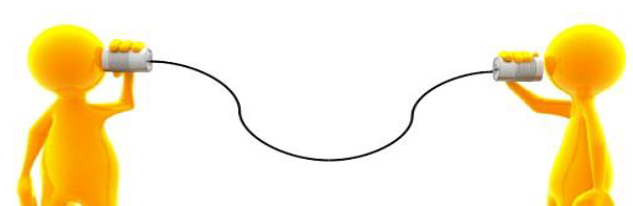 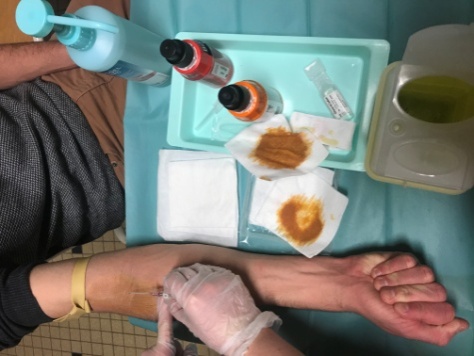 Physique
Anatomie et physiologie
Protocoles d’examens
Communication
Techniques de soins
LES SPECIALITES
RADIOLOGIE CONVENTIONNELLE et Scanner
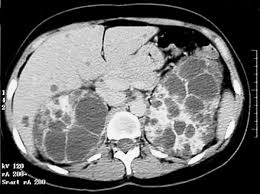 Utilisation de Rayons X pour obtenir des images
Rôle du manipulateur
Accueil et interrogatoire
+/- pose de cathéter et préparation de produit de contraste
Positionner le patient
Vérifier les paramètres d’acquisition de la machine
Radioprotection
Réalisation des images
Traitement des images
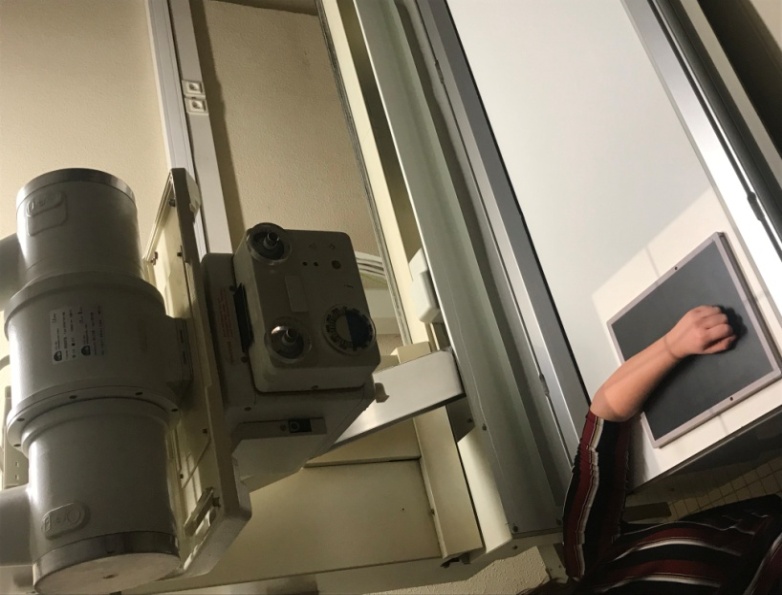 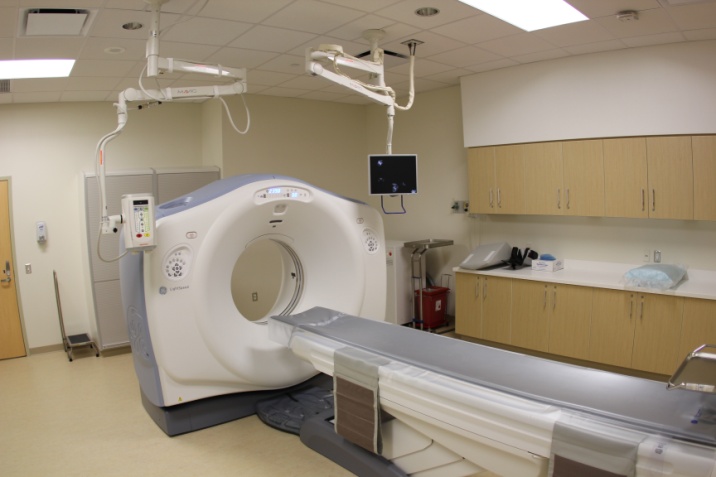 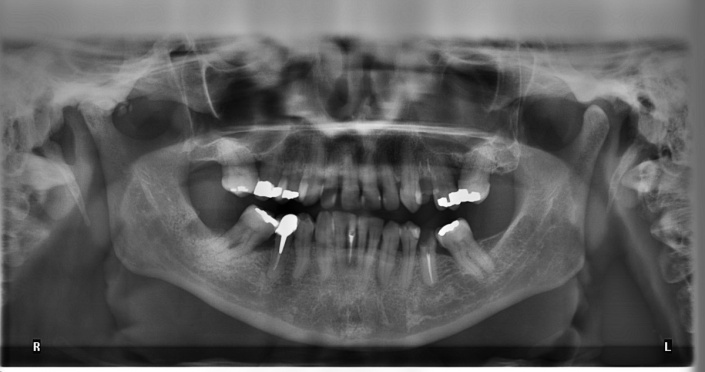 L’ Imagerie  par  Résonance  magnétique
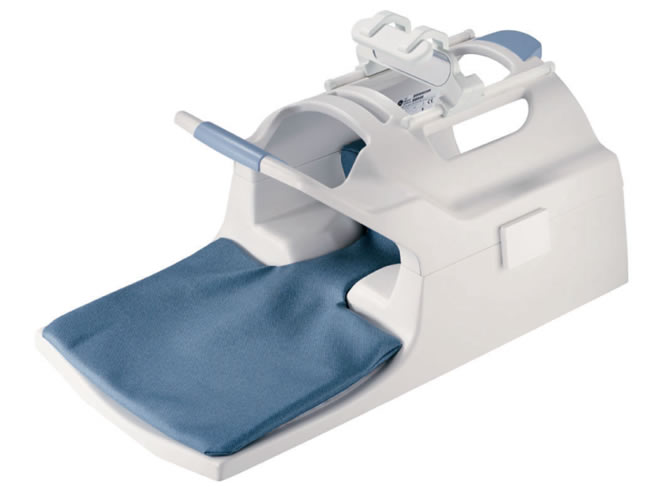 Utilisation d’un champ magnétique pour obtenir des images
Rôle du manipulateur
Accueil et interrogatoire (pas de métal)
+/- Pose de cathéter
Choix de l’antenne
Positionner le patient
Vérifier les paramètres d’acquisition de la machine
Réalisation des images
Traitement des images
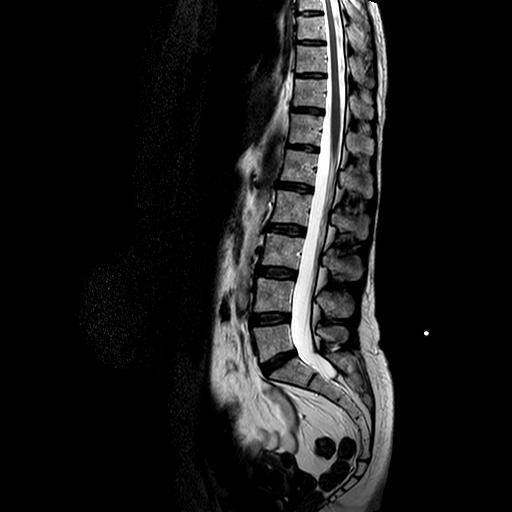 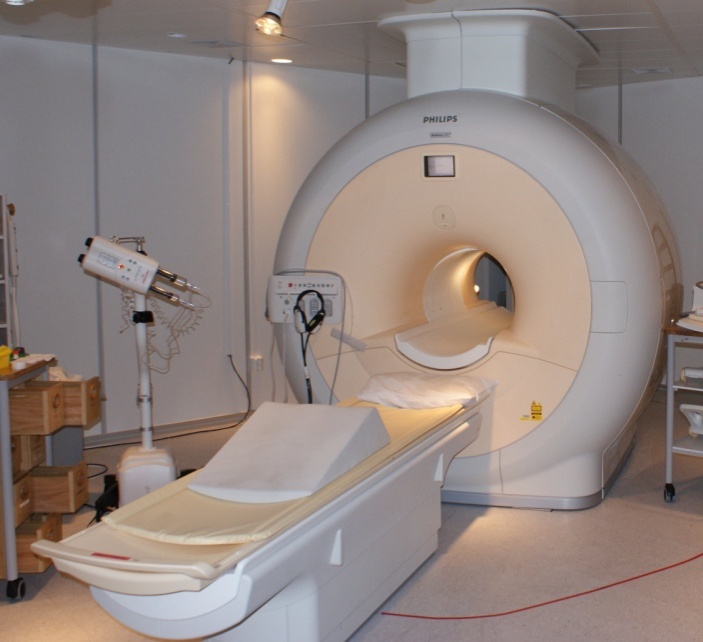 LA  Médecine  nucléaire
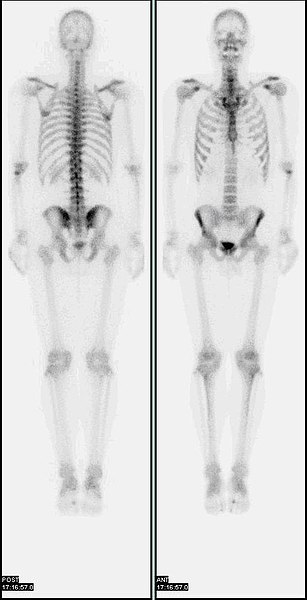 Injection d’un produit radioactif capté par la machine pour avoir une image du fonctionnement de l’organe
Rôle du manipulateur
Accueil et interrogatoire
Pose de cathéter
Préparation et administration du produit radioactif
Positionnement du patient
Traitement des images 
Radioprotection
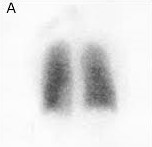 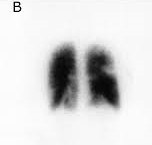 LA Radiothérapie
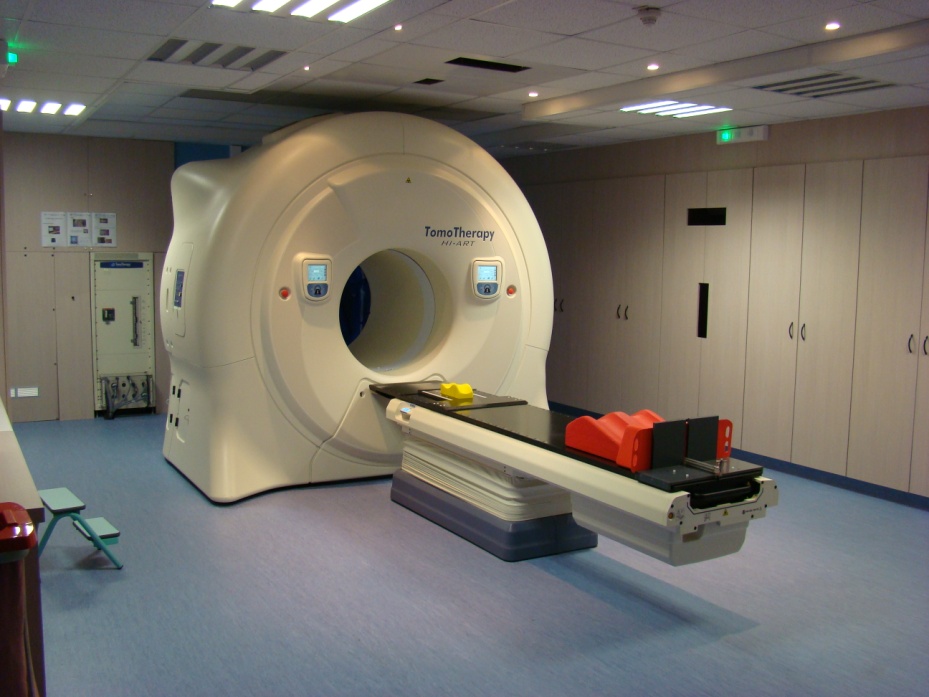 Utilisation des Rayons X pour le traitement des cancers
Rôle du manipulateur
Accueil et vérification de l’identité
Positionnement identique chaque jour du traitement du patient
Vérifier les paramètres d’acquisition de la machine
Radioprotection
Réalisation du traitement
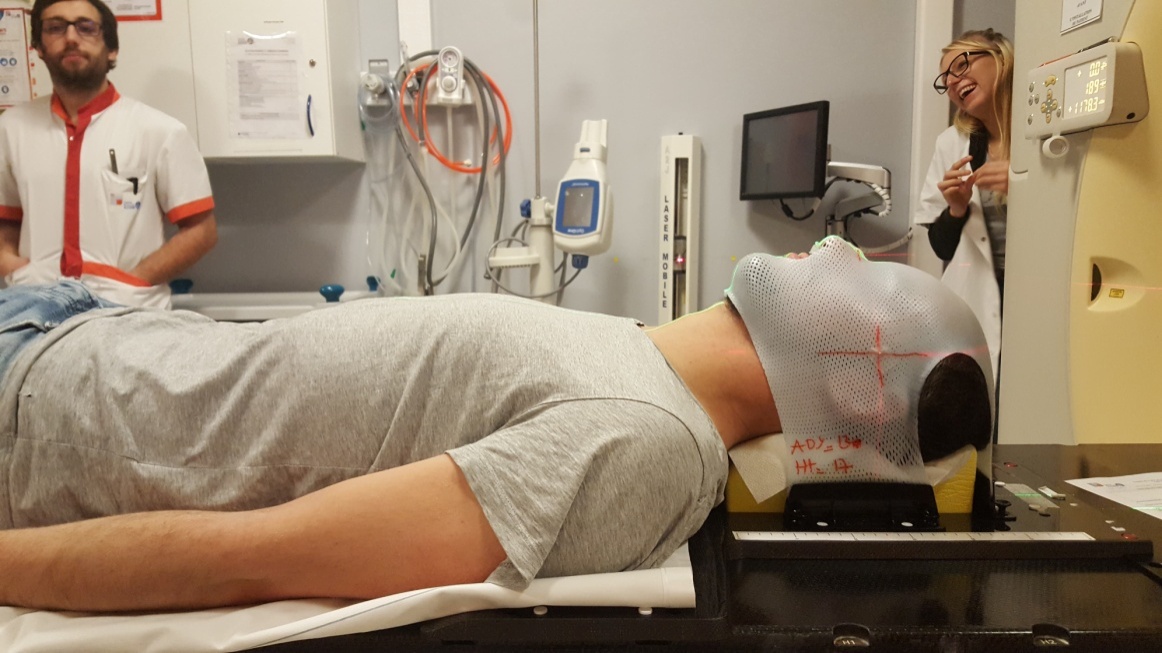 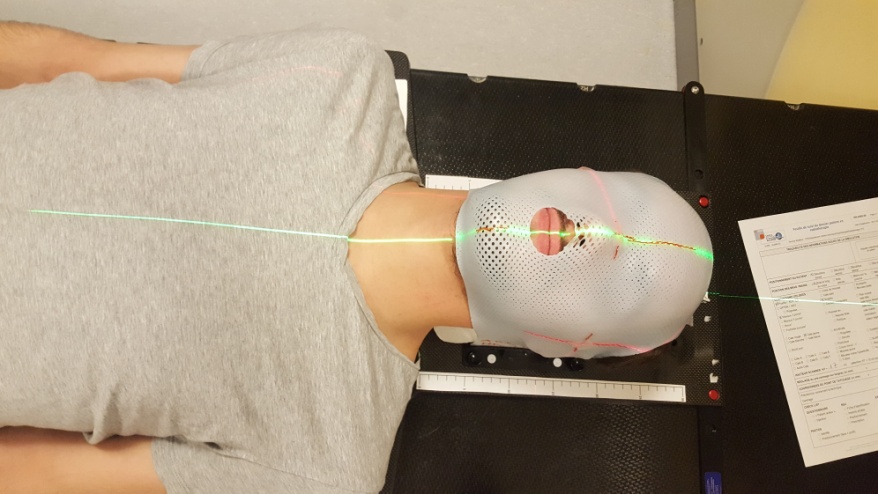 L’imagerie interventionnelle
Réalisation d’images au cours de l’intervention
Rôle du manipulateur
Réalisation d’une table stérile
Préparation du patient
Pose de cathéter
Assister le médecin
Radioprotection
L’APPRENTISSAGE
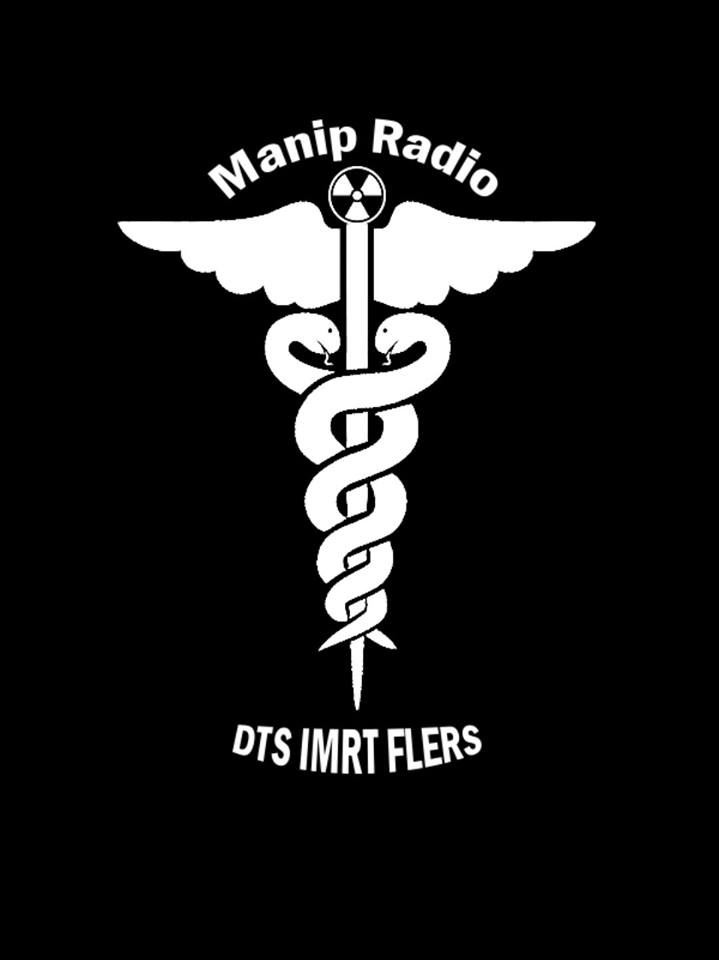 Apprentissage:
Souvent dès la 2e année
Réalisation des stages dans la structure d’accueil (hors spécialités non disponibles)
Rémunération ( 51 à 100 % du SMIC selon âge et année de formation)
La Validation des années
3 ans = 6 semestres
Obtenir 60 ECTS (crédits / notation européenne) par année de formation
Chaque Unité d’Enseignement est validé par un partiel en fin de semestre ou une épreuve orale
Passage en année supérieure / diplôme:
Avoir la moyenne à l’UE pour obtenir les ECTS associés
Et valider les semaines de stage pour obtenir les ECTS de stage
LE DTS IMRT de Flers (61)
Coordonnées:
Lycée Jean Guéhenno
Tel: 02.33.65.80.40
Mail lycée: 
ce.0610021s@ac-normandie.fr
Coordination DTS IMRT:
Mme Emeline CARON (emeline.caron@unicaen.fr )
M. Philippe THIBAULT
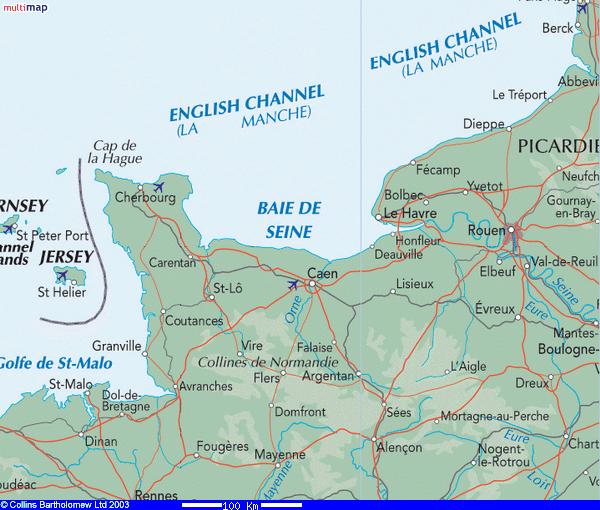